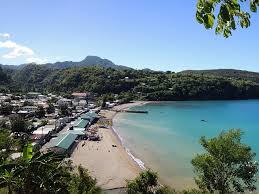 Jada and Tyler’s vacation
Mr. Goodman and Mrs. Caneva
Welcome!!
Please use a marker to put your name on a name tent.

This will help Mrs. Caneva know you a little bit.
Library Review—Turn and Talk
Directions:  While your computer is loading, take some time to answer the questions on your half sheet.  Answer as many as you can, and place your name tag up top when you are through.
1.  Why did Mrs. Caneva have you participate in a snowball/paperball fight?
2.  How do you find a book in the Lindblom library?
3.  What is the Lindblom library website?
4.  What is a database?
5.  Why is a database search preferable over a Google or Wikipedia Search?
Let’s take a look at the assignment
Directions:
At your table, take turns reading aloud the assignment sheet.  Underline important criteria.

What are the requirements of the vacation?
Share out important elements
Searching
Thinking of the requirements for the destination, what types of places are most likely going to have some of these requirements?  (Turn and Talk, Share)
Let’s try a general Google search to start us off.
Searching
Google search: Tropical vacation destination

https://travel.usnews.com/rankings/best-caribbean-vacations/
Onward to the databases!
What is a database?
Why use a database?

lindblomlibrary.weebly.com
Search the databases
St. Lucia—view some different articles
Exit slip
Lindblom Website via Google form
Wind vacation exit slip